He Loves You, He Loves You Not
Aristophanes’ Knights and the Politics of Passion
Journal Question
Where on the political spectrum (democratic/oligarchic) do you locate the ideological perspective informing the satire in Aristophanes’ Knights?
[Speaker Notes: journal question:
“Where on the political spectrum do you feel inclined to locate the ideological perspective informing the satire in Aristophanes' Knights? Explain your choice. What, in other words, does the play seem to be trying to say about democracy generally? About the 420s Athenian democracy specifically?”
results were all over the map, from extreme democrat to extreme oligarch. but the moderates dominated, with an average score of 3, “moderate.”]
Agenda
Oral Report
Aristophanes Knights
Aristophanes’ Knights
Background, Context, Themes
Beyond the Jokes
What Can We (What Can’t We) Learn About Athenian Democracy from Aristophanes’ Play?
23-Nov 2017
Aristophanes Knights
3
Oral Report
Aristophanes Knights
Aristophanes’ Knights
Background, Context, Themes
Aristophanes’ Knights
When, where?
Who, what?
Produced January 424
420s Athens…
Euripides’ Suppliant Women
“Old Oligarch”
Political low-lifes
Demosthenes
Nicias
“Sausage-Seller”
Cleon/Paphlagon
Thepeople (Dēmos)
Chorus of Knights
23-Nov 2017
Aristophanes Knights
6
Cleon’s Career: “New Politicians”
431/30 attacks Pericles
Early 420s Jury-pay raise
427 Mytilenian proposal
Death/enslavement for rebellious city
426
Attmepts to raise taxes on knights
Attacks Aristophanes
Aristophanes’ Babylonians (lost)
425 General
Pylos triumph
Aristophanes Acharnians
424 Aristophanes’ Knights
423 Aristophanes’ Clouds
422 Aristophanes’ Wasps
422 General (again)
Killed at Amphipolis
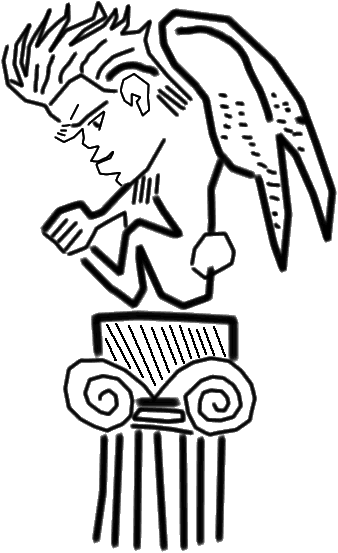 Cleon as Sphinx? (late 400s)
23-Nov 2017
Aristophanes Knights
7
[Speaker Notes: “New Politicians”
“The most influential politician in Athens after 430 BC, as the operator of a tannery was the first important demagogue from the circle of tradesmen who were rising to political leadership. Sources paint a picture of a man who put his loyalty to the people (dḗmos) before that to his friends, who cleverly exploited the moods prevalent among the people and procured a following for himself by promising material gains” (Brill’s New Pauly)
DEMOSTHENES First of all, it says, there will come a hemp seller, who will direct all the City’s affairs (Eucrates).NICIAS Seller number one. Yes, what’s next?DEM The after him, a sheep-seller (Lysicles).NIC Seller number two. And what becomes of him?DEM He shall hold power until another man appears who is even more loathsome than he is, … our Paphlagonian (Cleon)….NIC Isn’t there just one more seller to follow?...DEM The man destined to evict our Paphlagonian is a sausage-seller. (Knights pp. 40–41)
in thuc, aristo, and ps-aristotelian ath pol, a demagogue, exemplar of vulgar pol and speaker, though wohl argues a critic of the dēmos’ speech-addiction in thuc bk 2.
evdently, the author of a successful bill to raise jury pay from 2 to three obols.
pericles instituted jury pay 440s, cleon raised that
note discrepant implications:
enables broader spectrum of athenians to serve
looks like political-judicial bribery
425 Cleon captures Spartans at Pylos (Cleon's "mission accomplished" moment)]
Action, Representation
Crisis, planning, initial clash (36-60)
Agonistic courtship
council meeting (60-62)
assembly meeting (62-83)
Festive finale
reformation, rejuvenation (86-89)
23-Nov 2017
Aristophanes Knights
8
[Speaker Notes: Crisis and Plan
fight demagoguery with …
demagoguery (36-59)
Agonistic courtship
council meeting (60-62)
assembly meeting (62-83)
Festive finale
reformation, rejuvenation (86-89)]
Beyond the Jokes
What Can We (What Can’t We) Learn About Athenian Democracy from Aristophanes’ Play?
[Speaker Notes: QUESTION: What is the play telling us about Athenian democracy? Is it telling us that Athenian politicians told each other a whole lot of fart jokes? Is it telling us nothing? Does the word “fart” in a reading suck all the substance out from it? Or might the satire suggest (a) possible facts about the politics of that place and time, and (b)]
Discussion: Each Group Is to…
Come up with, and then share, something the play seems to be saying about Athenian Democracy.
How politicians behave. Things they do. How they persuade
How the dēmos behaves. Things it does. How it’s persuaded
Consider whether that thing enriches/doesn’t our understanding more generally.
Why or why not
23-Nov 2017
Aristophanes Knights
10
Knights on Democracy
23-Nov 2017
Aristophanes Knights
11
Demophilia as “Demerasty”
Aristophanes
SAUSAGE-SELLER: Well, for one thing, whenever anyone in the Assembly talked like this, yer know, ‘Thepeople, I love you (lit. “I am your erastēs”), I cherish (philō) you, I care for you, I am yer only protector’. . . . (Knights 87)
Demosthenes
Why in the world is it, men of Athens, that you . . . are generally no better off now than before. . .? Because, men of Athens, though they say they love you, it is not you they love, but themselves. (Exordia 53.3)
“For we are both lovers, and both of us have two loves apiece. I am the lover of Alcibiades, the son of Cleinias, and of philosophy. And you are lover of the Athenian dēmos, and of Demos son of Pyrilampes.” (Socrates in Plato Gorgias 481d)
[Speaker Notes: ISSUES
not just historicity of picture in knights - whether play’s realistic.
representational issues in knights:
how does play spin democracy?
how might the “discourse of polarization” be reflected therein?
PAPHLAGONIAN: I’ve been beaten up—by this fellow and these young men here—and all because of you.
THEPEOPLE: How come?
PAPHLAGONIAN: Because, Thepeople, I love you (philō se), I truly do (I am your erastēs).
THEPEOPLE [to SAUSAGE—SELLER]: And who are you?
SAUSAGE-SELLER: I am also your lover. I’ve loved you for a long time and wanted to ’elp you, and so ’ave many other honest folk (kaloi ka’gathoi) too, …. (Knights pp. 63-4)

“Fix your eyes every day on the greatness of Athens as she really is, and … fall in love with her” (Thucydides, Periclean Funeral Oration)]
Policy as Seduction?
Jury pay
Free distributions
imperial windfalls
= Dēmos bribery?
SAUSAGE-SELLER: Why, if there was two speakers, and it was a question of ’ow to spend some money, and A said we should use it to build warships and B said we should spend it on officials’ and jurymen’s pay, B would win every time by acclamation” (p. 87)
23-Nov 2017
Aristophanes Knights
13
[Speaker Notes: in thuc, aristo, and ps-aristotelian ath pol, a demagogue, exemplar of vulgar pol and speaker, though wohl argues a critic of the dēmos’ speech-addiction in thuc bk 2.
evdently, the author of a successful bill to raise jury pay from 2 to three obols.
pericles instituted jury pay 440s, cleon raised that
note discrepant implications:
enables broader spectrum of athenians to serve
looks like political-judicial bribery]
Through a Lens…
Despotic/oligarchic democracy? (Michels)
“The preponderant elements of the movement, the men who lead and nourish it, end by undergoing a gradual detachment from the masses and are attracted within the orbit of the ‘political class’ ” (Political Parties)
Charismatic democracy? (Weber)
	“… devotion to the exceptional sanctity, heroism or exemplary character of an individual person, and of the normative patterns or order revealed or ordained by him” (Economy and Society)
Pragmatic democracy? (Finley)
	“What counts is that the people expected results and at times, sometimes for long periods, felt satisfied with them” (Ancient History)
23-Nov 2017
Aristophanes Knights
14
[Speaker Notes: how does what each of these thinkers says reflect on democracy as depicted here?
the old oligarch’s picture of democracy – which thinker’s ideas does it best validate?
or, which thinker or thinkers might offer insight into the picture of democracy here?]